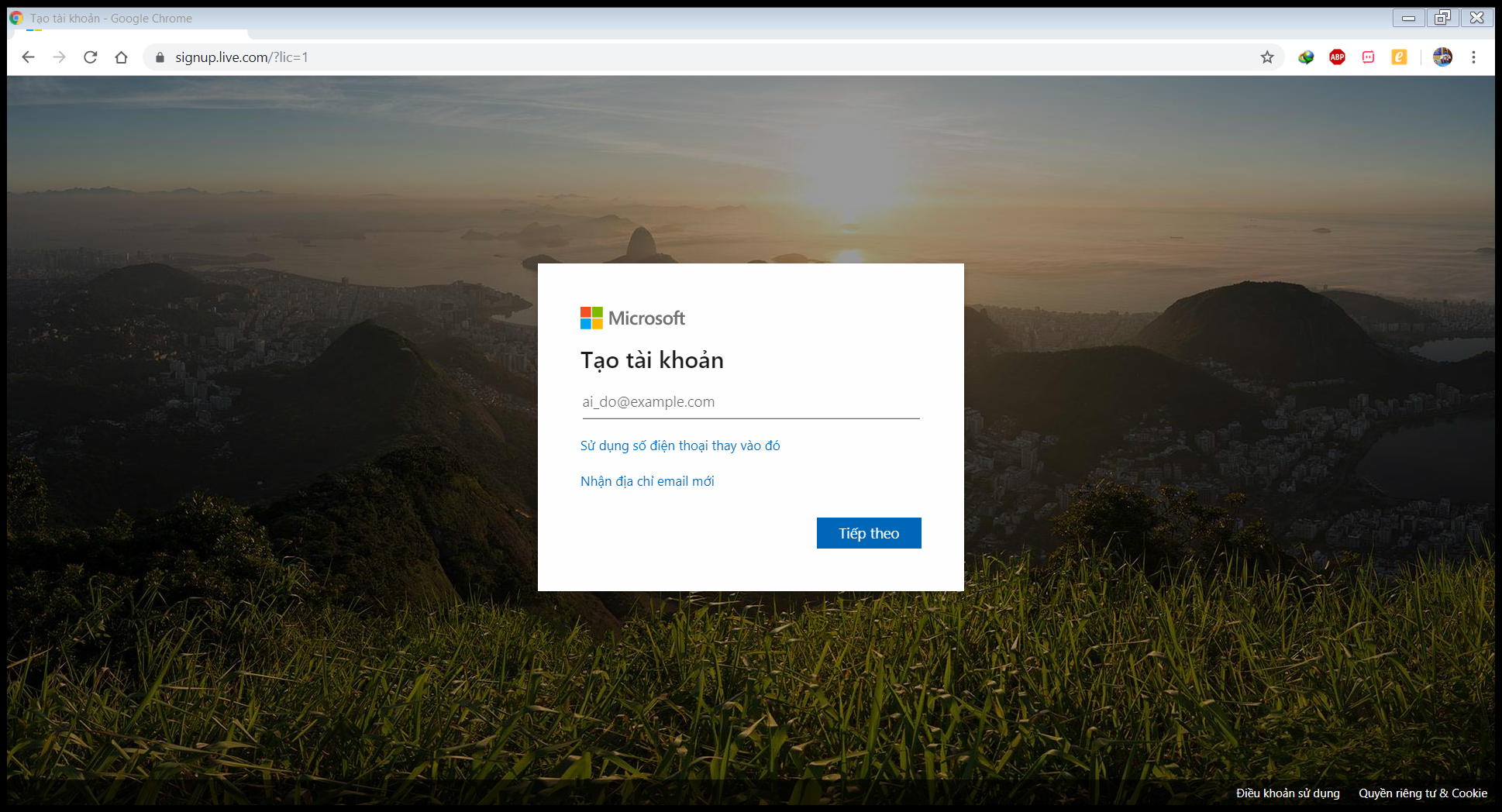 B2: Nhập email cá nhân
B3: Chọn tiếp theo
Bước 1: Đăng ký tài khoản
Truy cập trang: https://signup.live.com/?lic=1
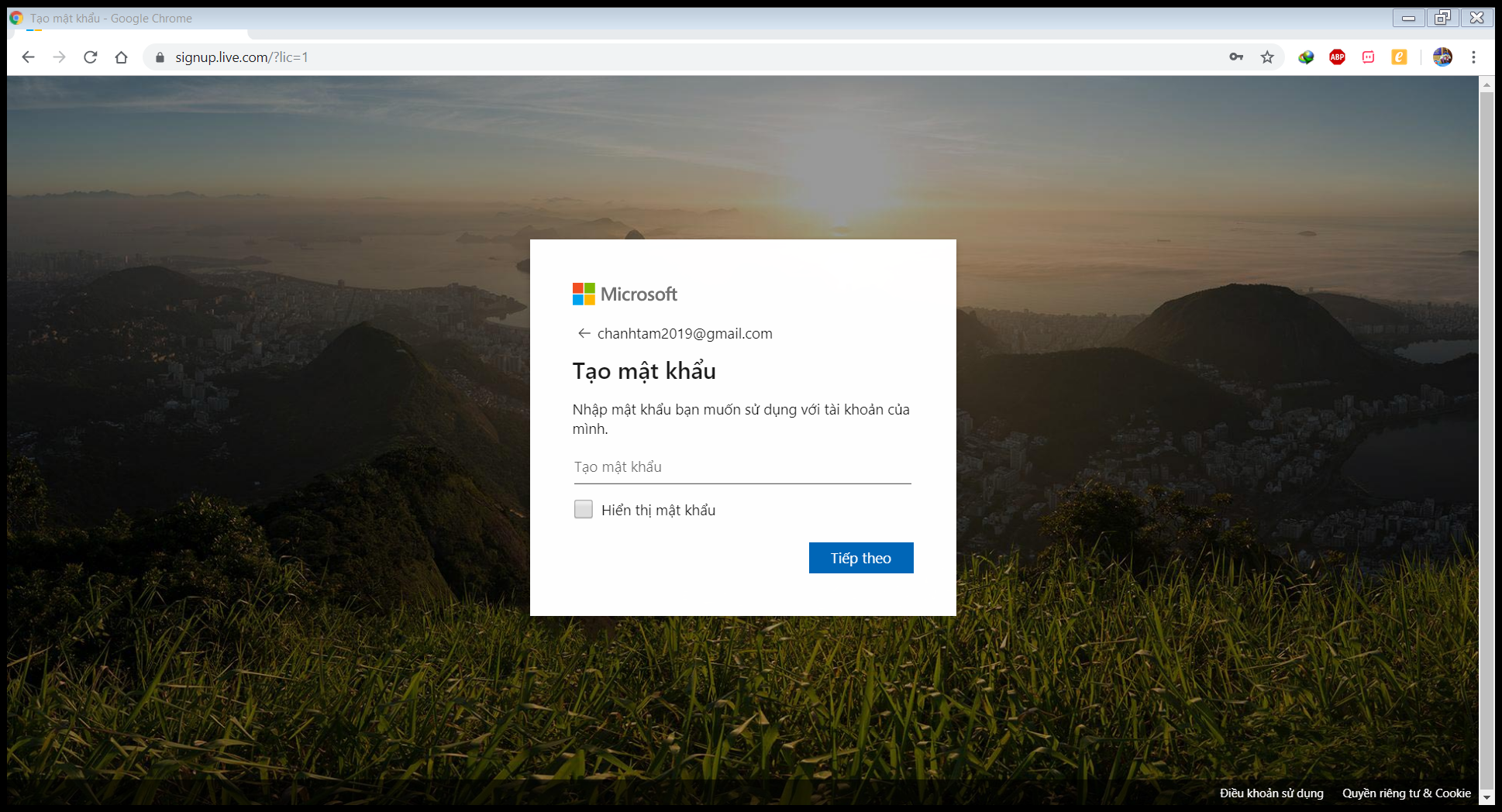 Tạo mật khẩu
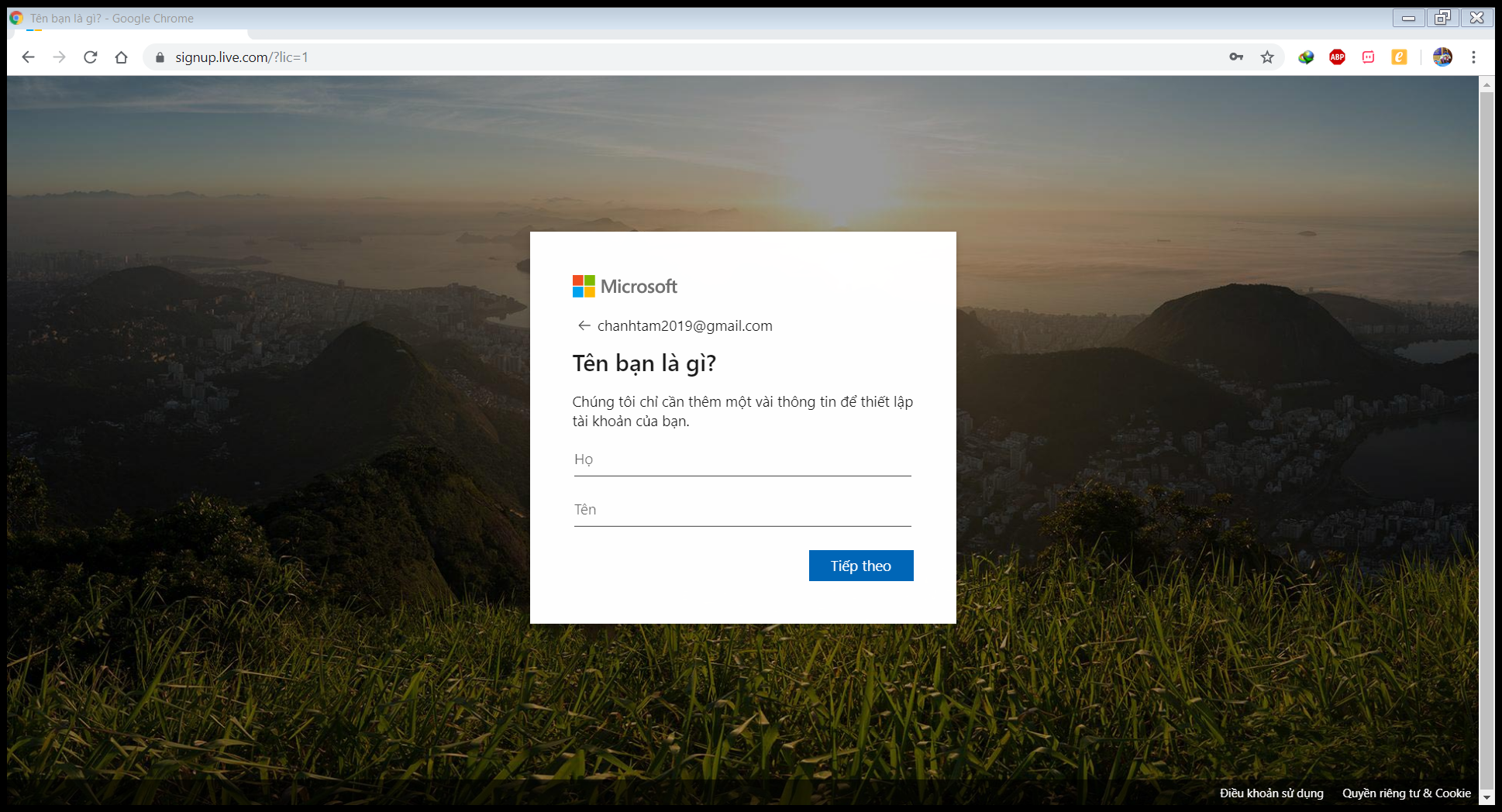 Nhập họ tên
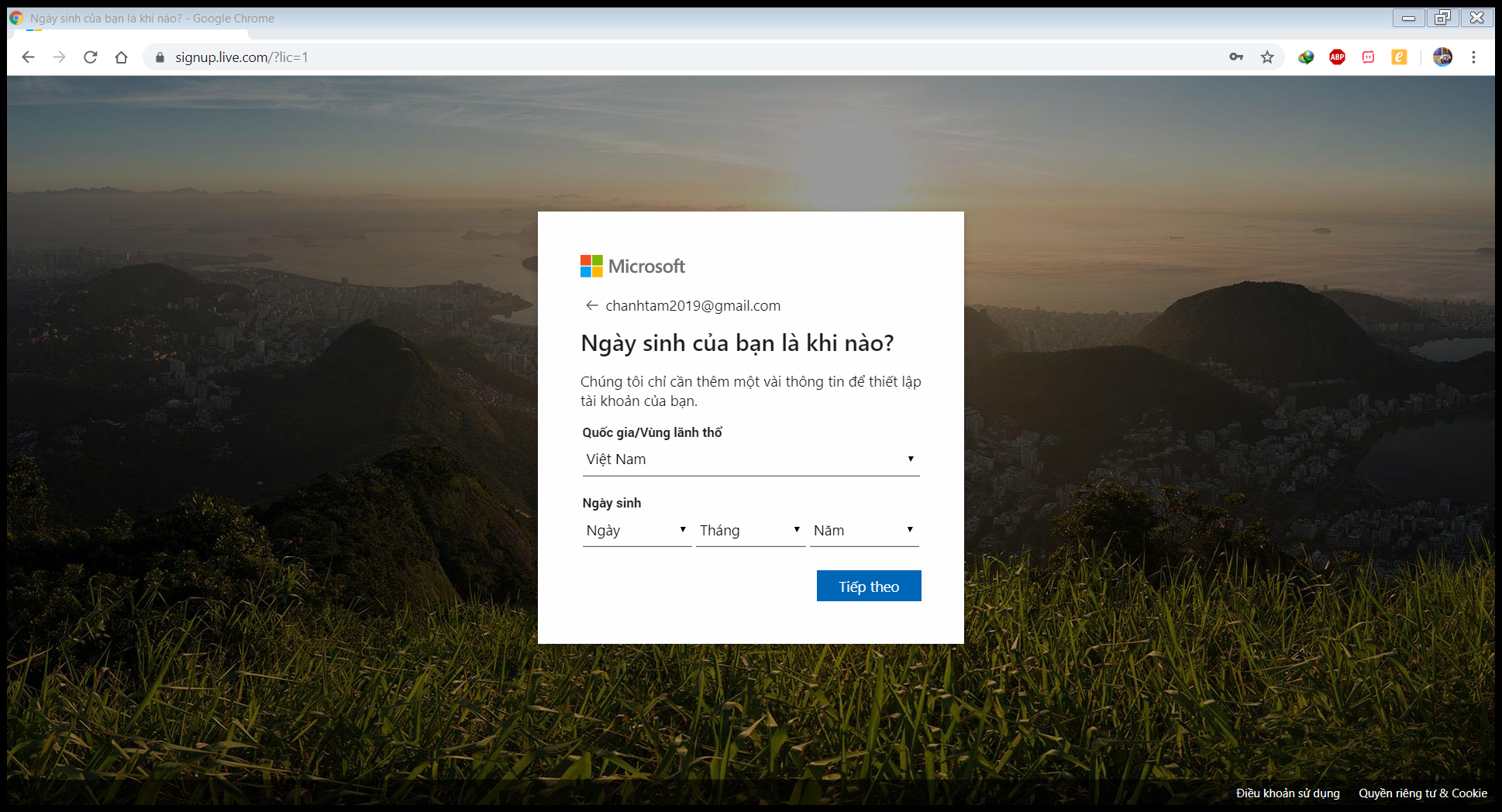 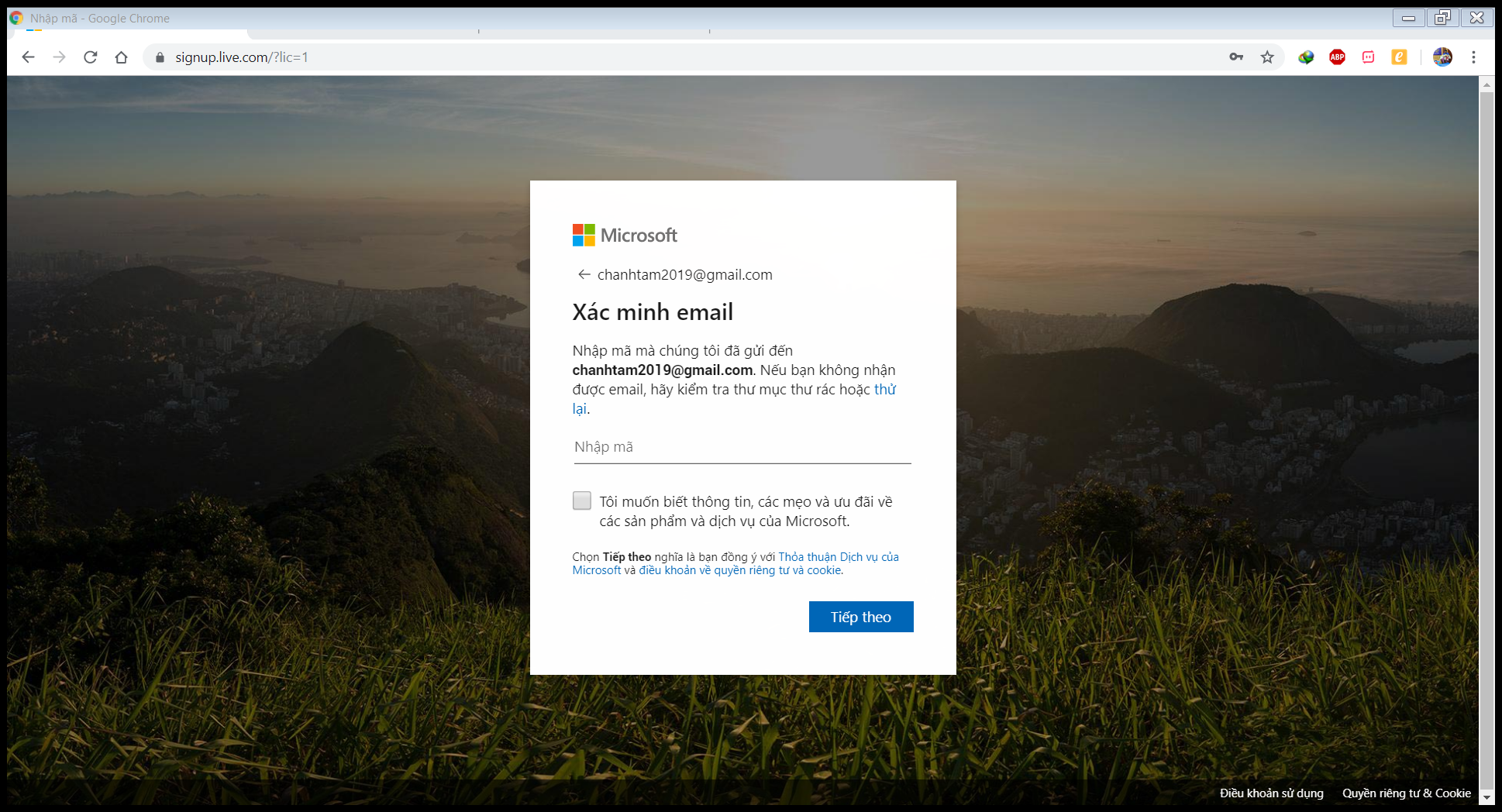 Kiểm tra email, nhập mã xác nhận
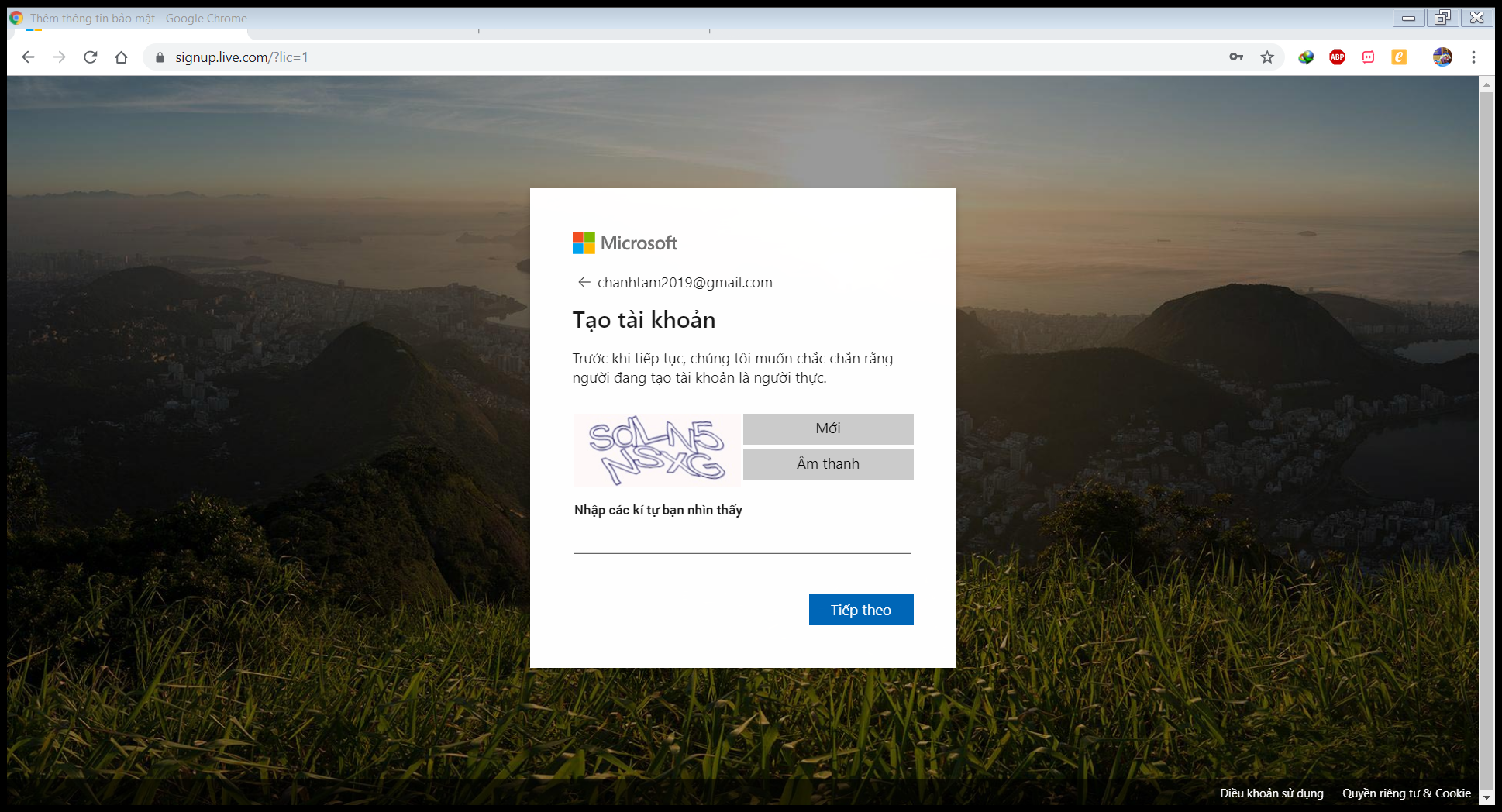 Nhập xác nhận ->Hoàn tất
Link tải Onenote 2016: http://bit.ly/onenoteq12
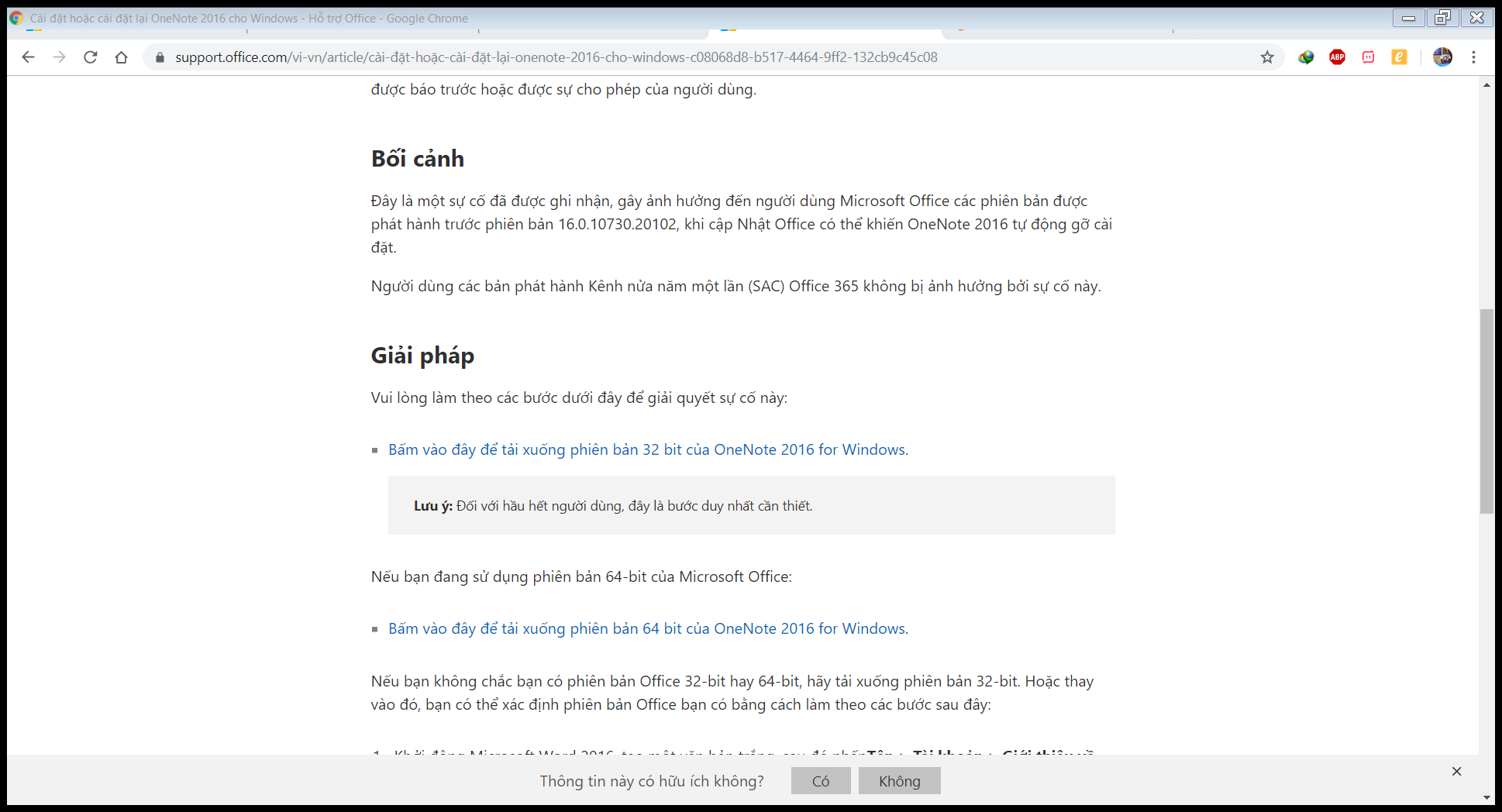 Tải file cài đặt Onenote
Cài đặt Onenote
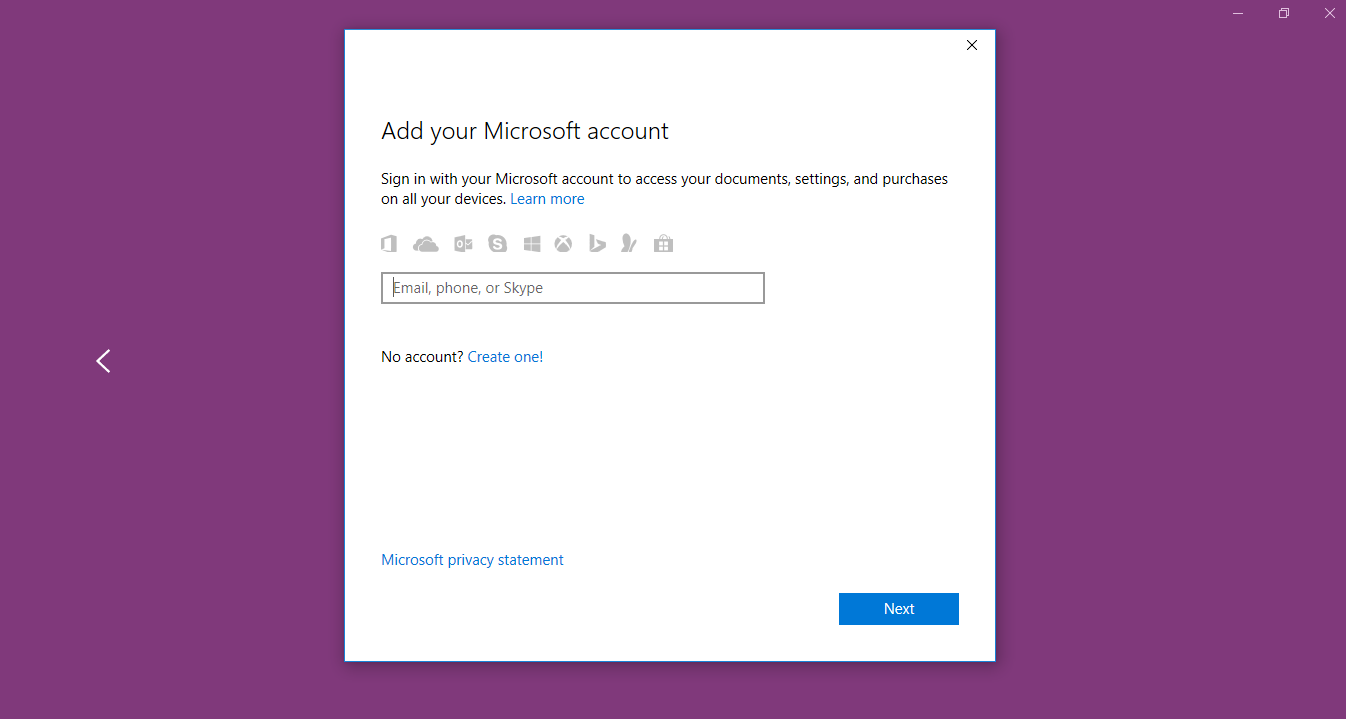 Đăng nhập Onenote bằng tài khoản đk ở trên
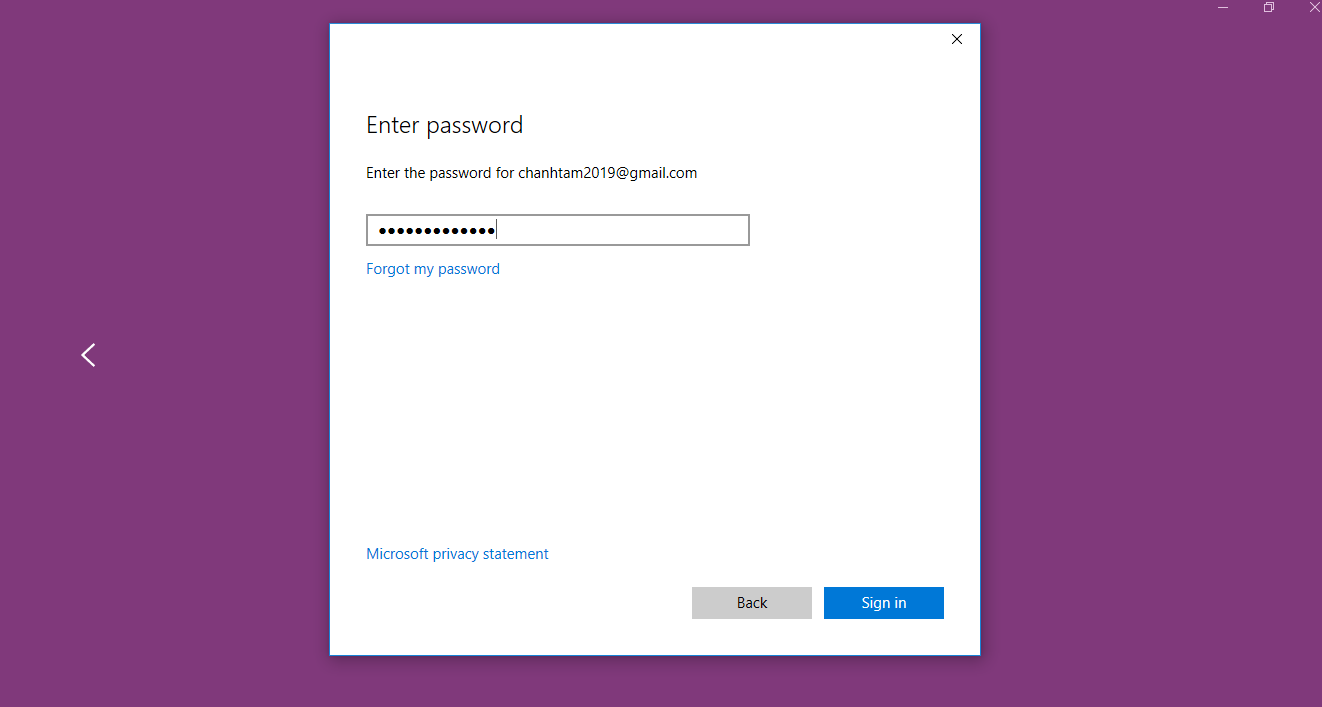 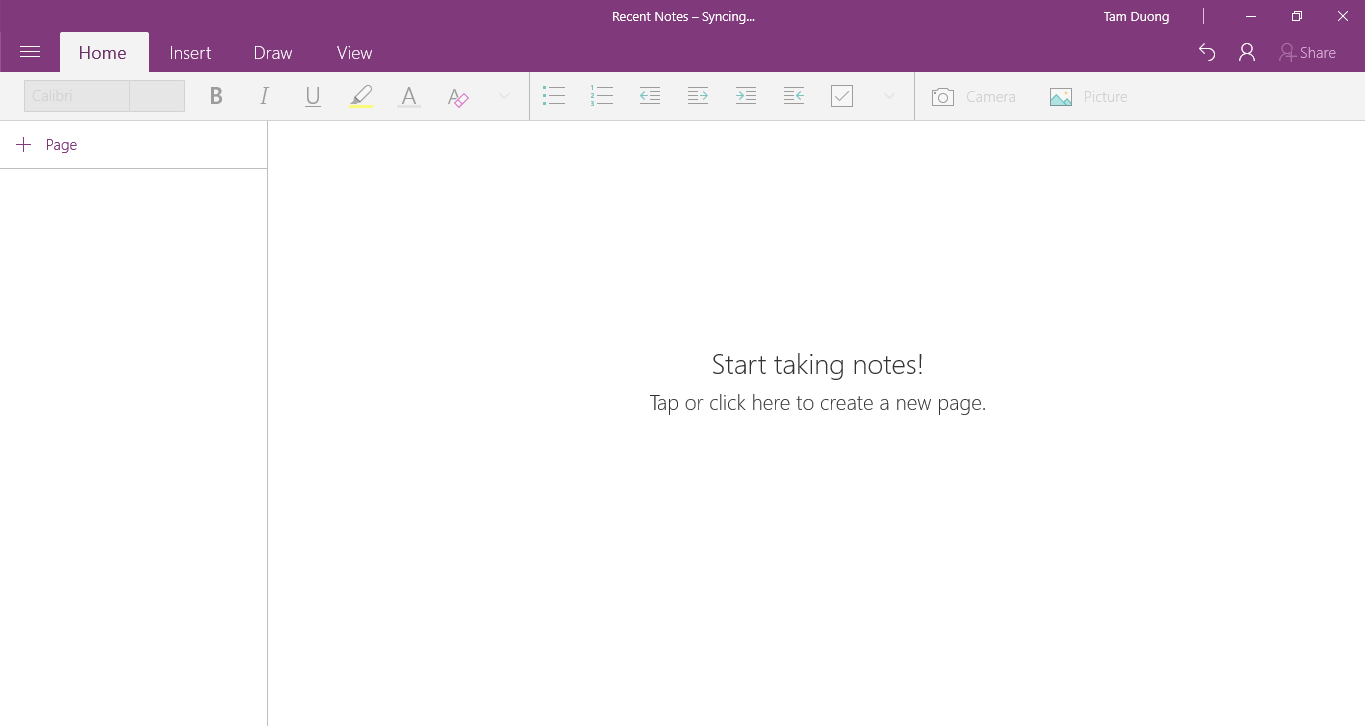 Tạo 1 sổ tay mới
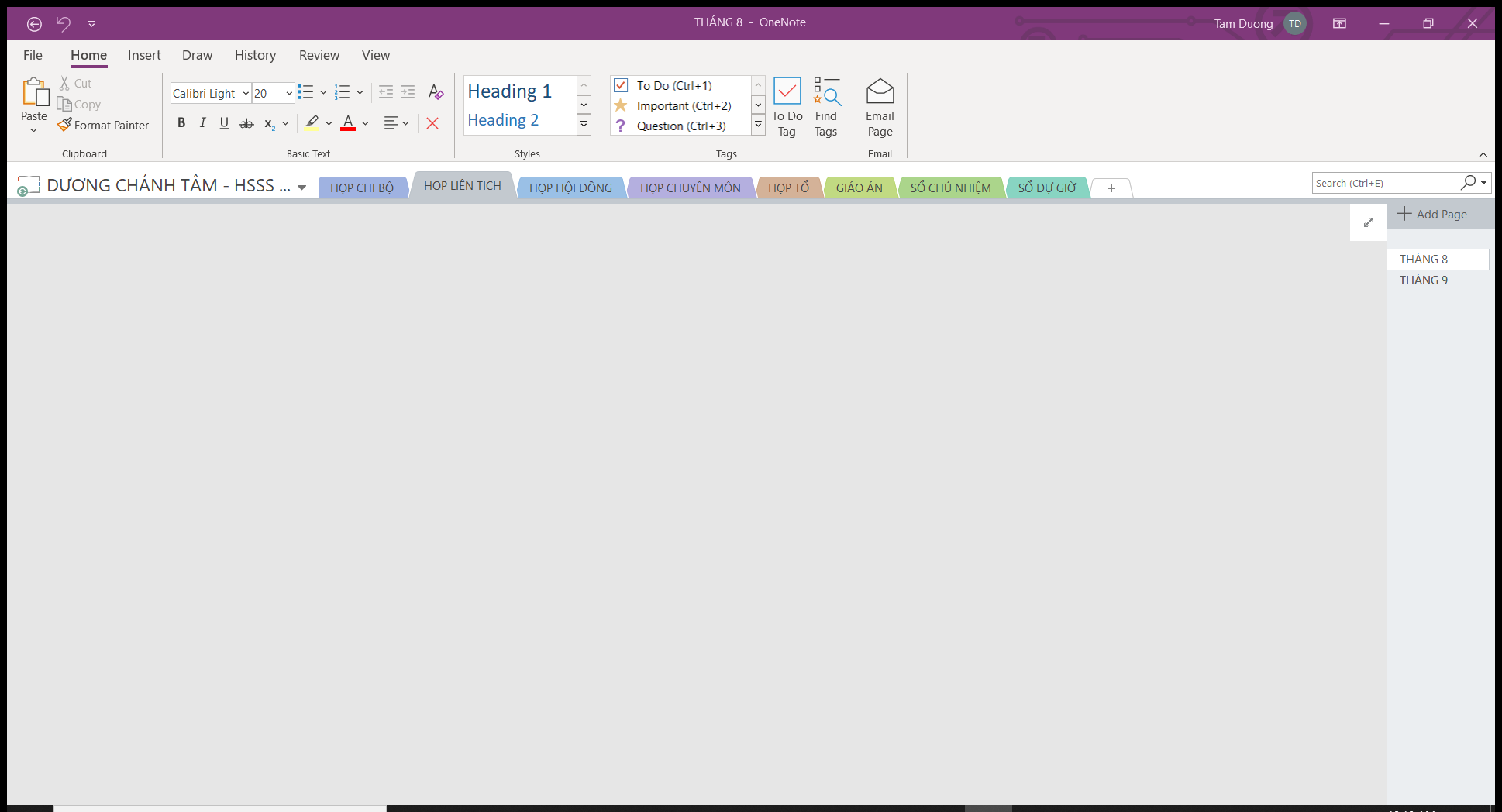 Các công cụ hỗ trợ ghi chú
Tạo các loại sổ sách
Tạo các tháng